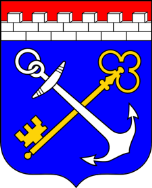 Реализация прав детей с ОВЗ на образование
Алексеева Анастасия Юрьевна, директор ГБУДО «Ленинградский областной центр психолого-педагогической, медицинской и социальной помощи», руководитель ЦПМПК Ленинградской области
Сведения о детях с ограниченными возможностями здоровья (ОВЗ), получивших заключения ПМПК в Ленинградской области на 1 января 2021 года
Распоряжение Министерства просвещения РФ от 9 сентября 2019 г. N Р-93 "Об утверждении примерного Положения о психолого-педагогическом консилиуме образовательной организации"
Обратить внимание: ППк создается на базе Организации любого типа независимо от ее организационно-правовой формы приказом руководителя Организации.
Состав ППк: председатель ППк - заместитель руководителя Организации, заместитель председателя ППк (определенный из числа членов ППк при необходимости), педагог-психолог, учитель-логопед, учитель-дефектолог, социальный педагог, секретарь ППк (определенный из числа членов ППк).
Распоряжение Минпросвещения России от 06.08.2020 N Р-75 "Об утверждении примерного Положения об оказании логопедической помощи в организациях, осуществляющих образовательную деятельность"
Обратить внимание: Логопедическая помощь оказывается Организацией любого типа независимо от ее организационно-правовой формы, а также в рамках сетевой формы реализации образовательных программ.
Учащиеся могут получать логопедическую помощь независимо от формы получения образования и формы обучения, а также ВАЖНО ОТМЕТИТЬ на любой ступени обучения: при освоении образовательных программ начального общего, основного общего и среднего общего образования.
Приказ Минобрнауки России от 20.09.2013 N 1082 "Об утверждении Положения о психолого-медико-педагогической комиссии"
Приказ Министерства просвещения РФ от 28 августа 2020 г. № 442 “Об утверждении Порядка организации и осуществления образовательной деятельности по основным общеобразовательным программам - образовательным программам начального общего, основного общего и среднего общего образования”
Приказ Минпросвещения России от 31.07.2020 N 373 "Об утверждении Порядка организации и осуществления образовательной деятельности по основным общеобразовательным программам - образовательным программам дошкольного образования" (Зарегистрировано в Минюсте России 31.08.2020 N 59599)
Развитие сити муниципальных ППМС-центров в соответствии с Письмом Министерства образования и науки РФ от 10 февраля 2015 г. № ВК-268/07 «О совершенствовании деятельности центров психолого-педагогической, медицинской и социальной помощи» и плана основных мероприятий, проводимых в рамках Десятилетия детства, на период до 2027 г., утв. Распоряжением Правительства РФ от 23 января 2021 г. №122-р из расчета одно учреждение на 5 тыс. детей, проживающих в городе (районе). При необходимости учреждение может быть создано для меньшего количества детей, проживающих в городе (районе).